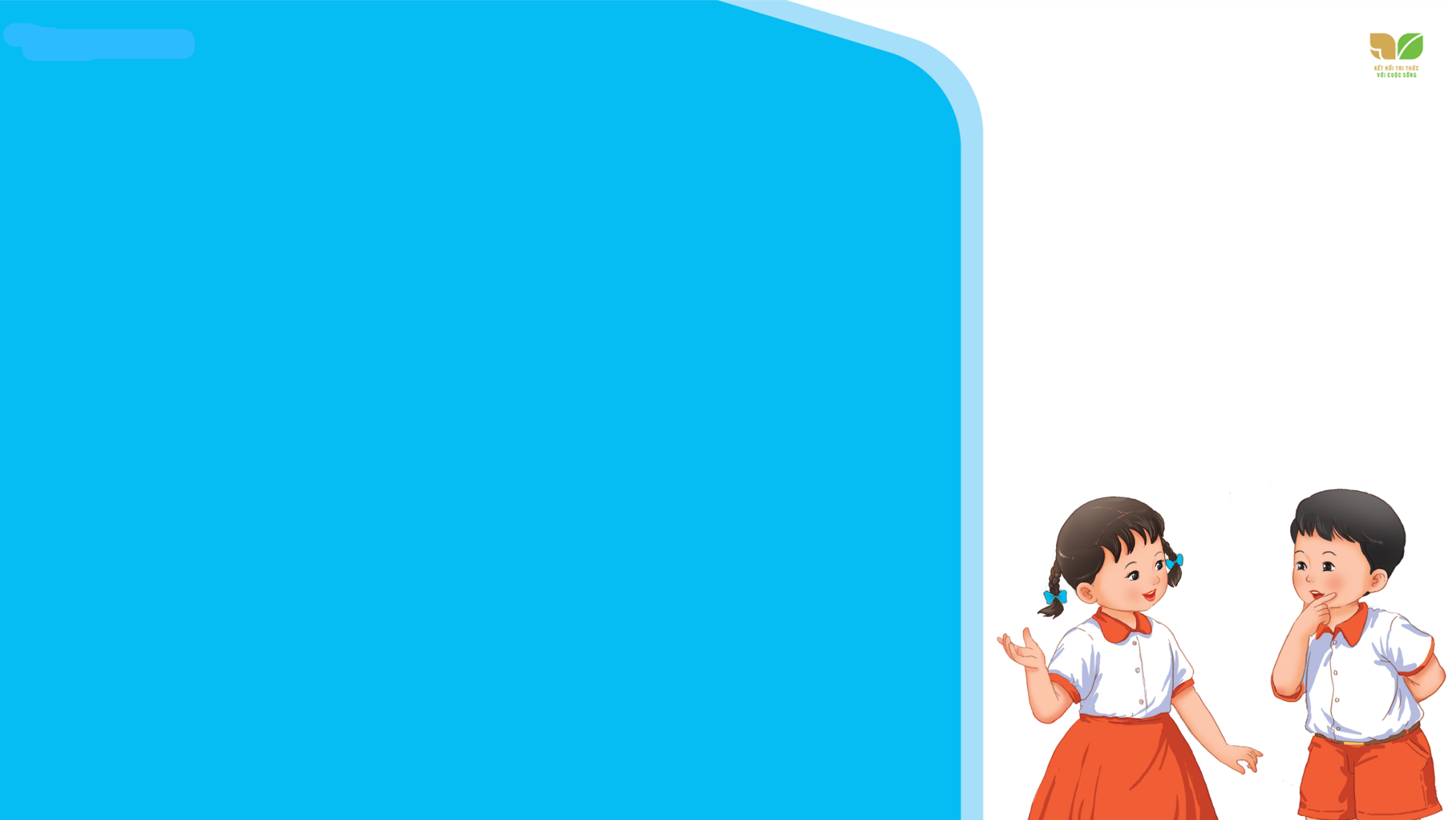 TIẾNG VIỆT 2
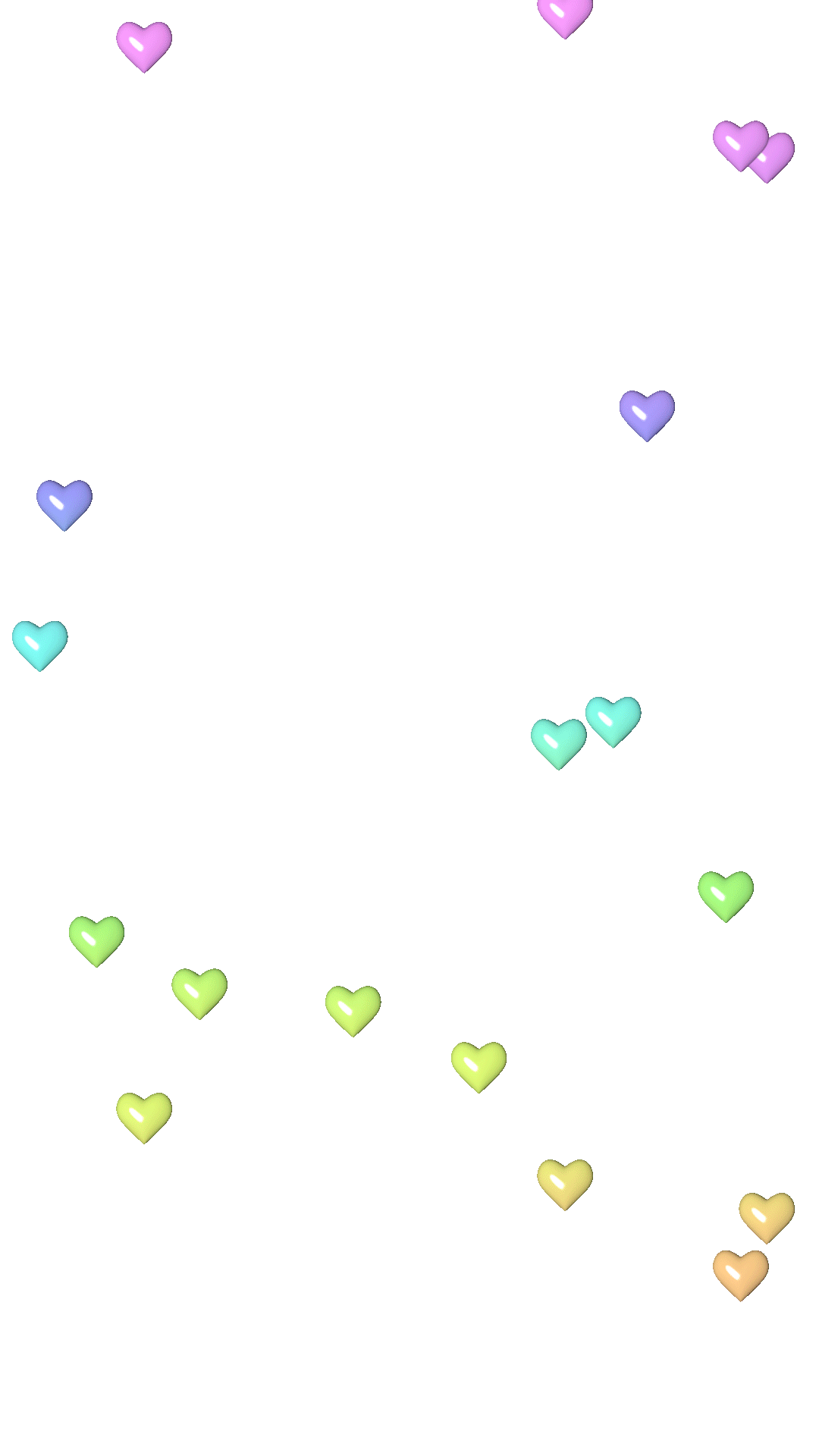 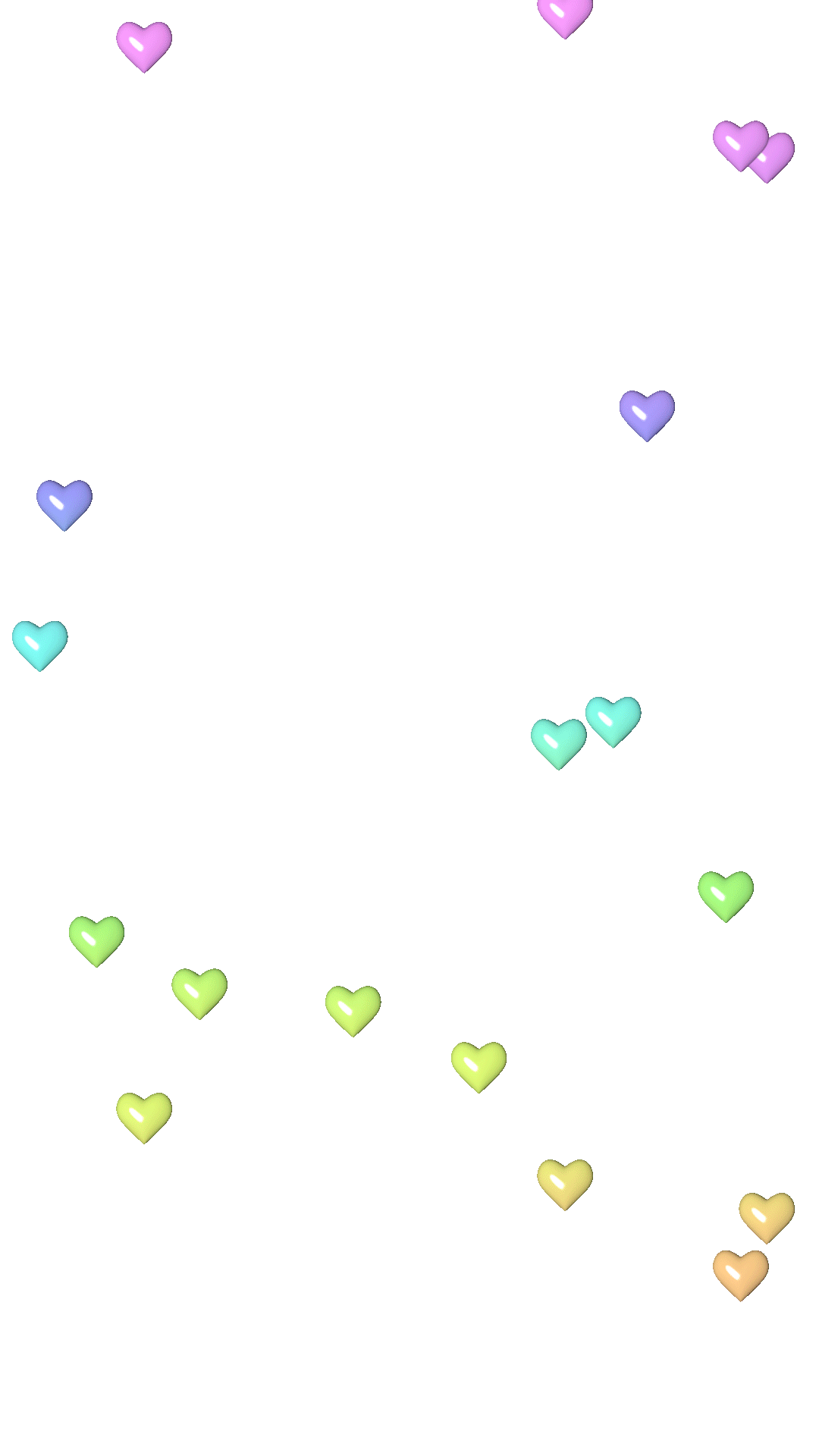 Anh Ken và chị Nơ rất vui khi có thêm em trai. Hai anh chị đã tặng rất nhiều quà cho em Bon. Các bạn hãy cùng mở hộp quà ra xem bên trong là những gì nhé!
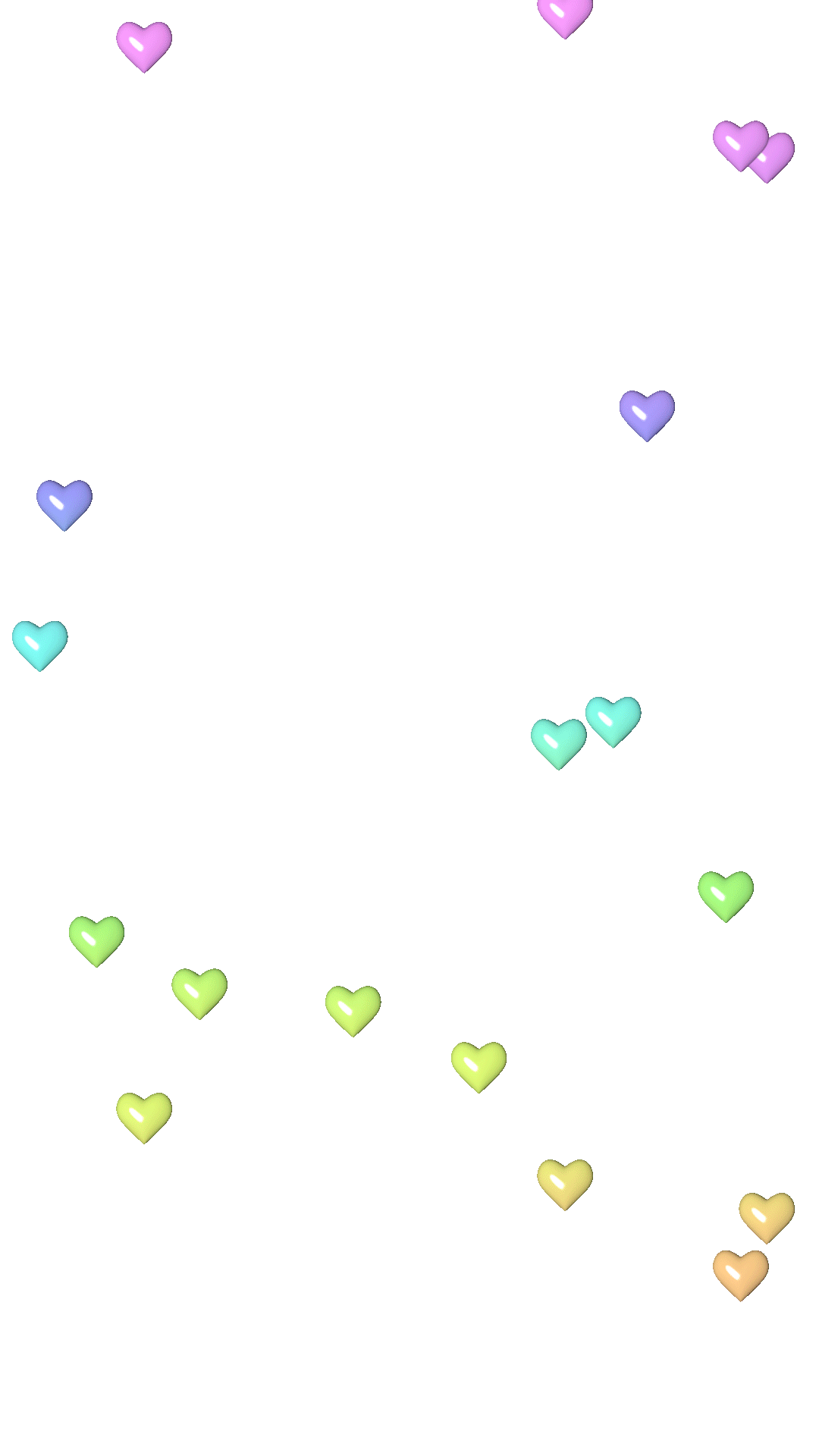 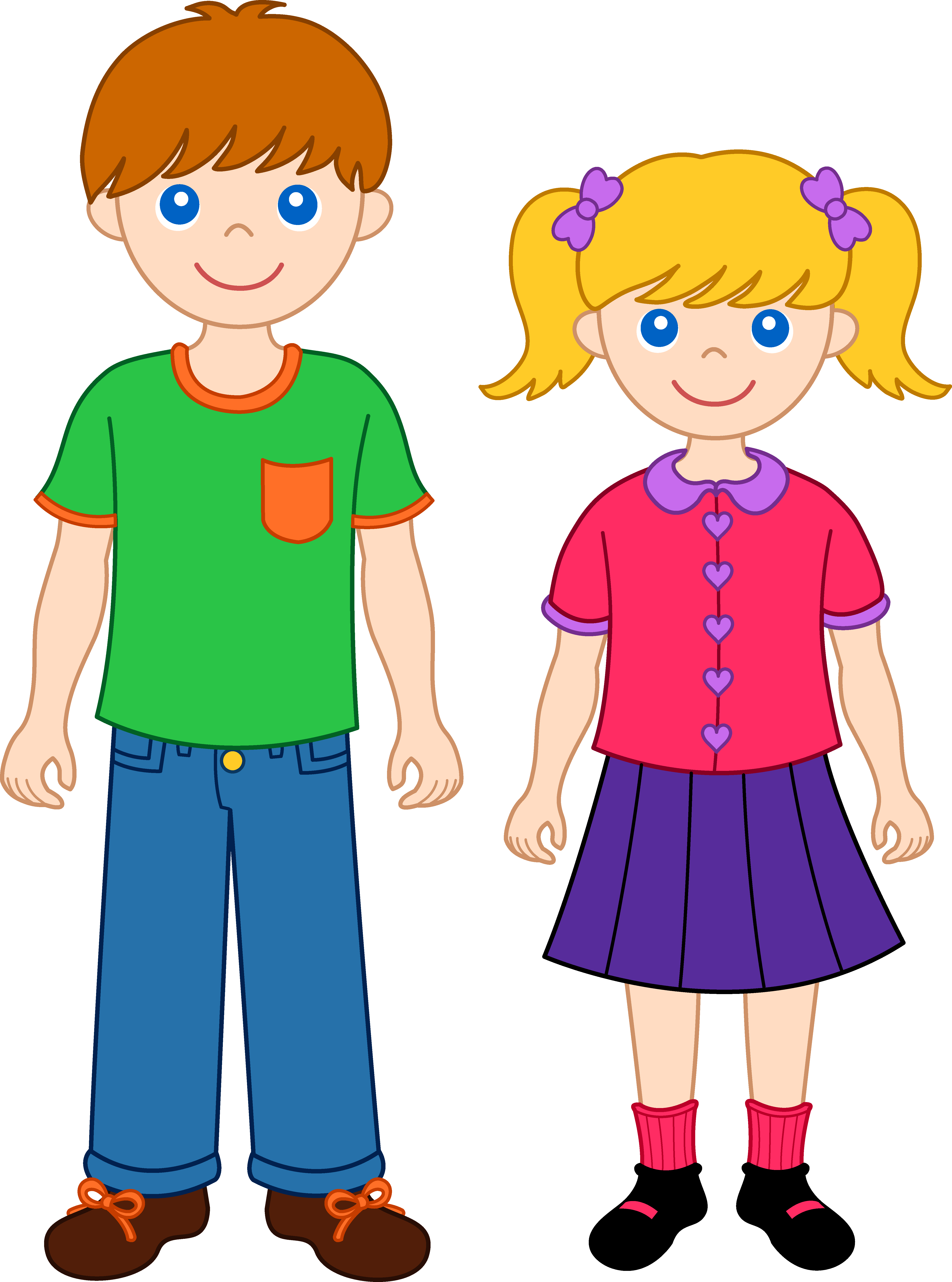 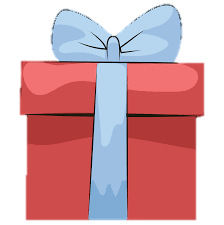 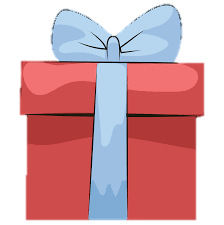 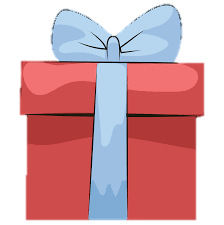 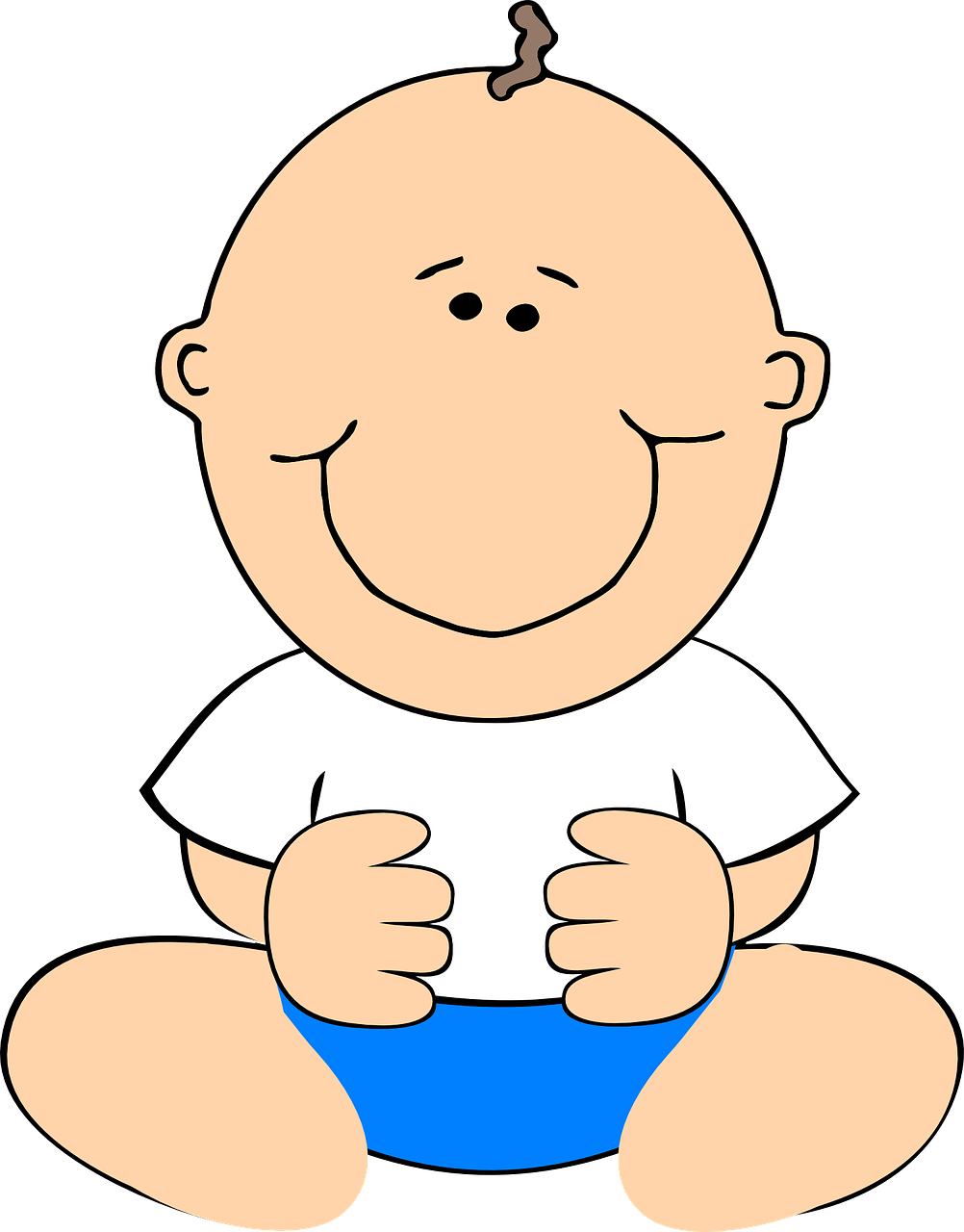 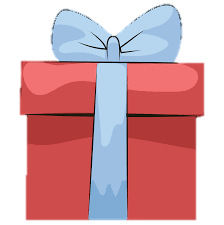 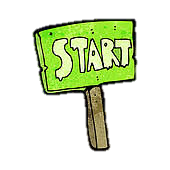 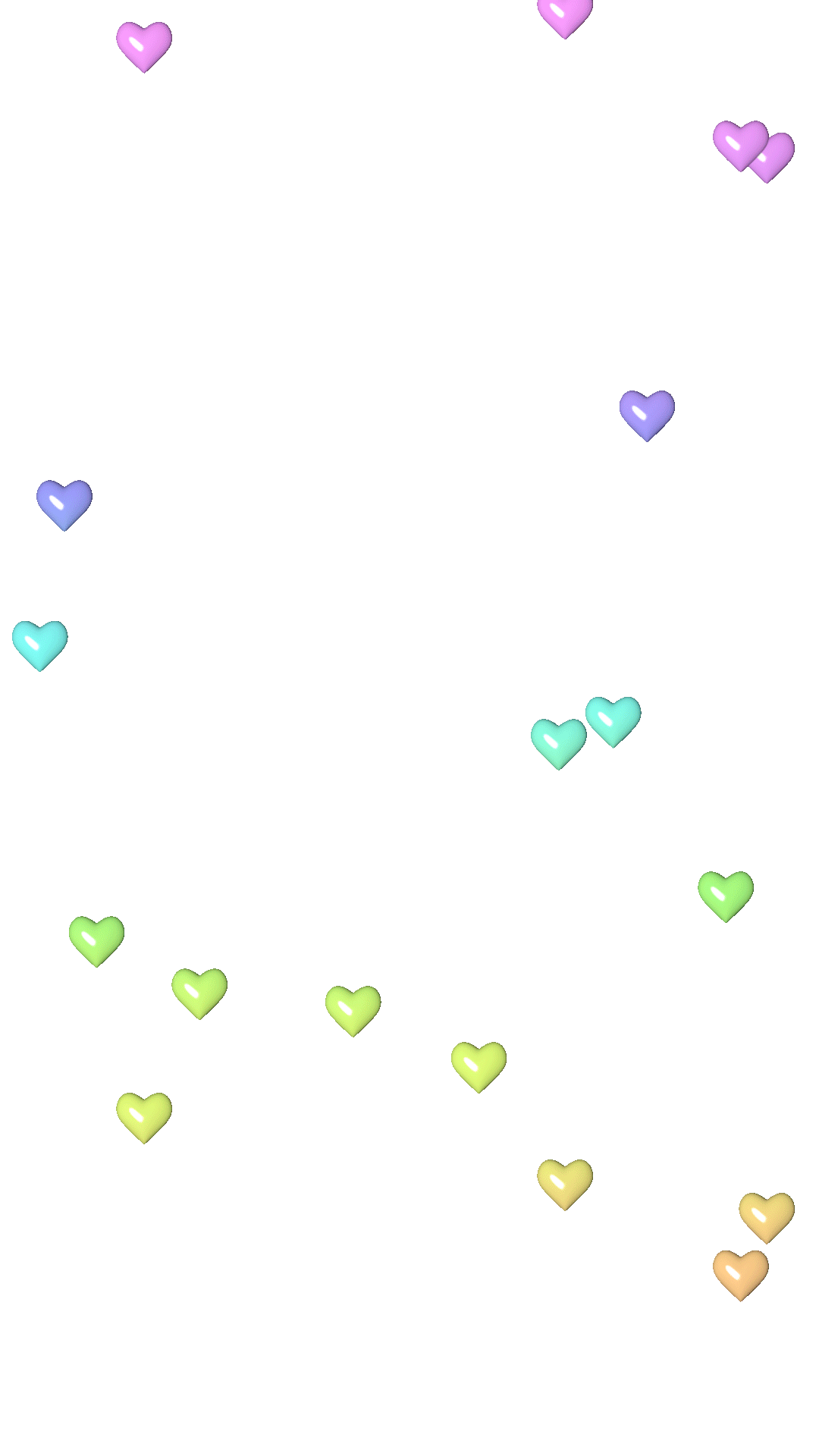 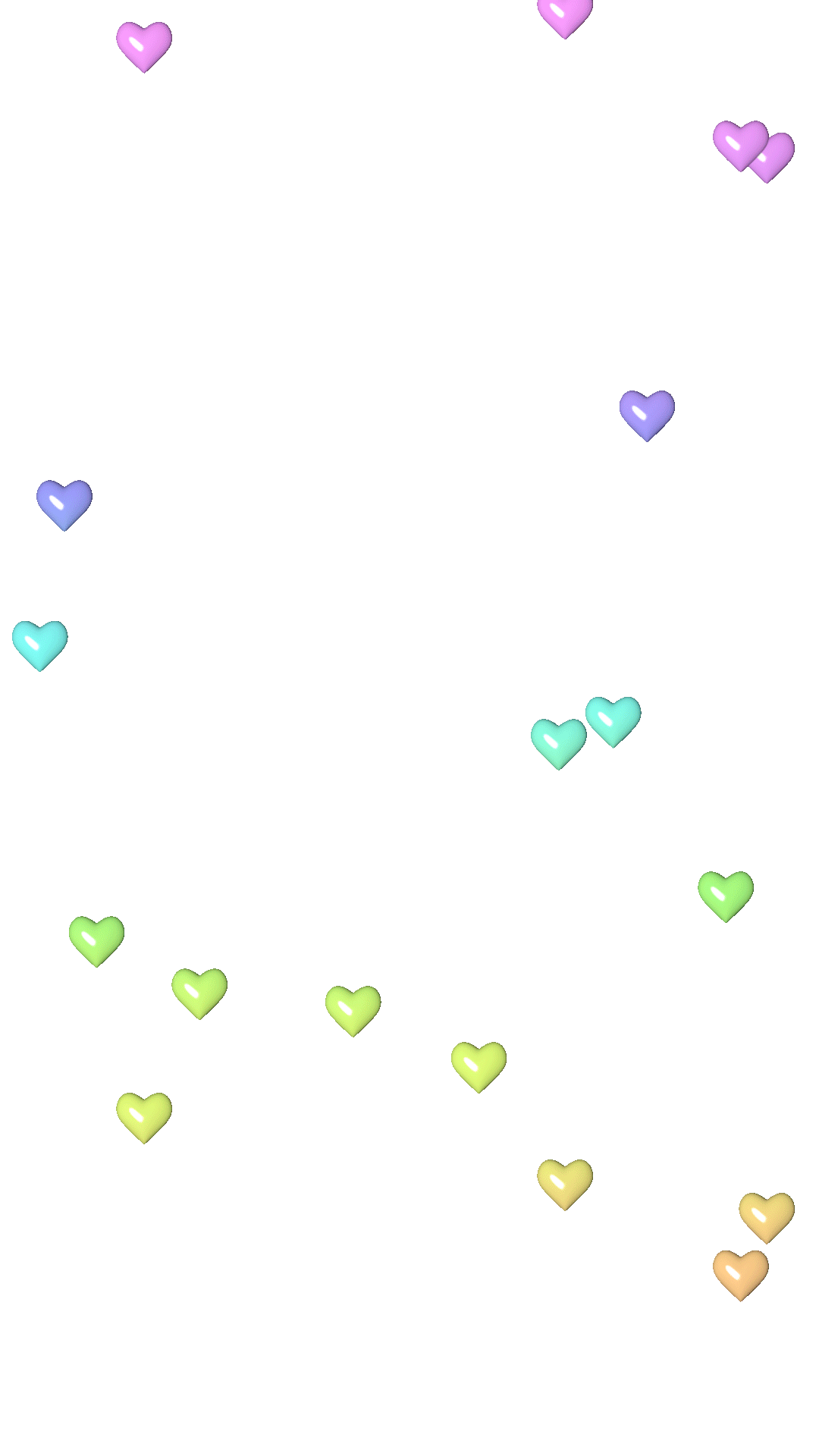 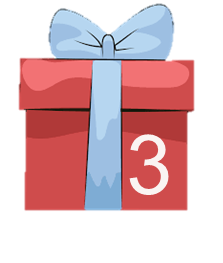 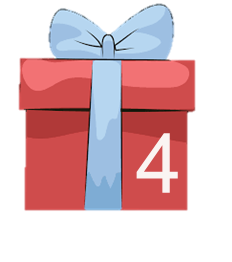 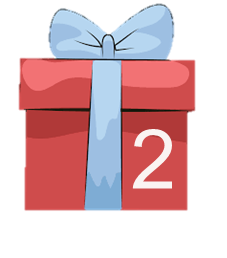 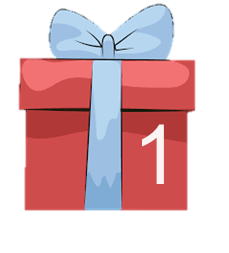 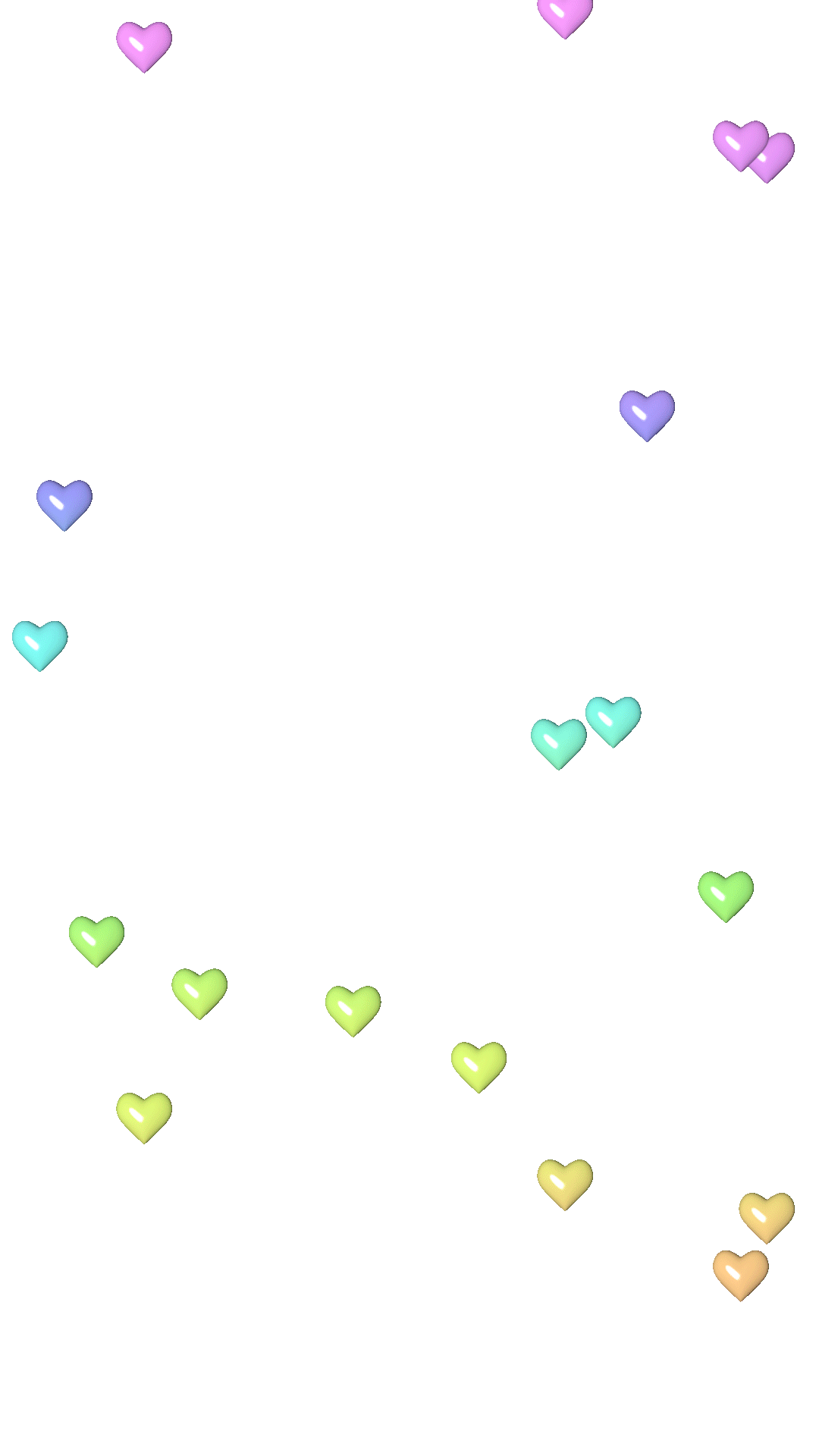 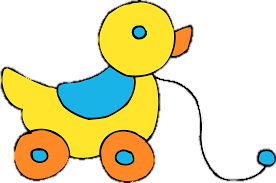 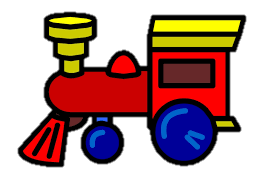 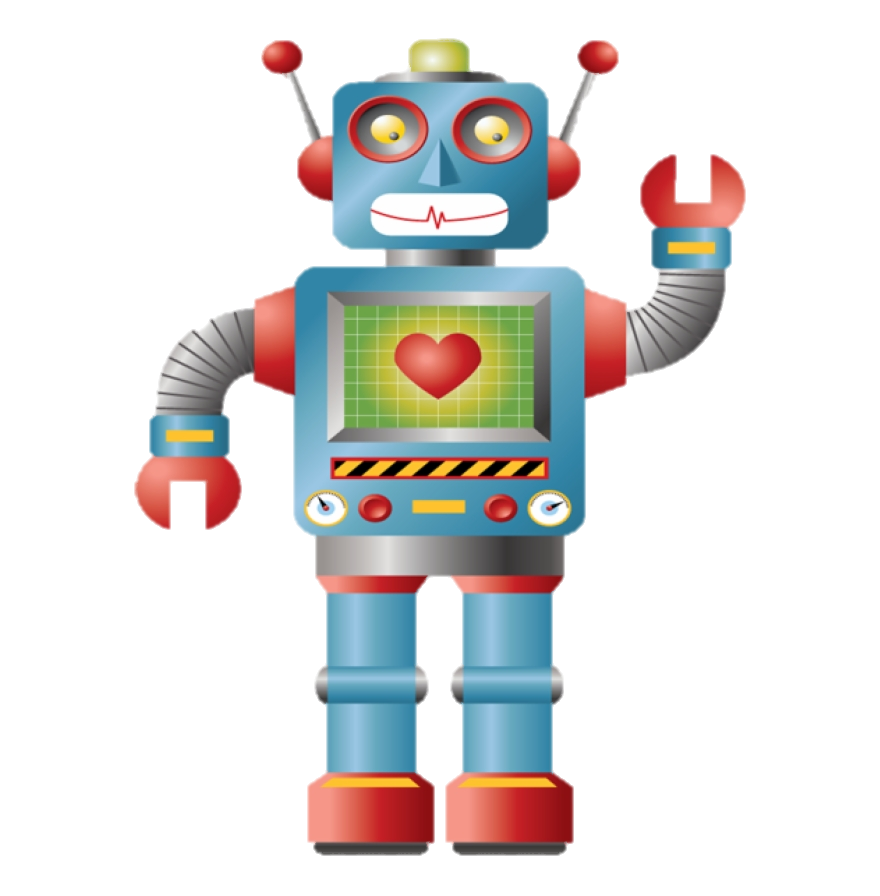 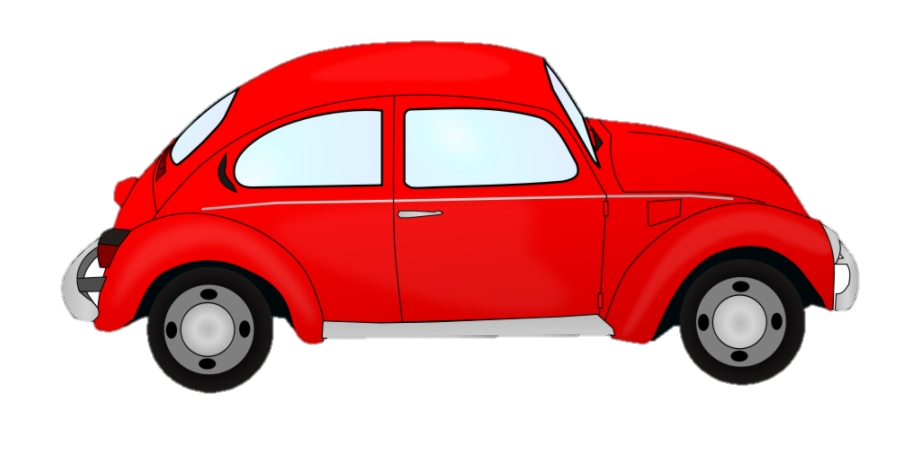 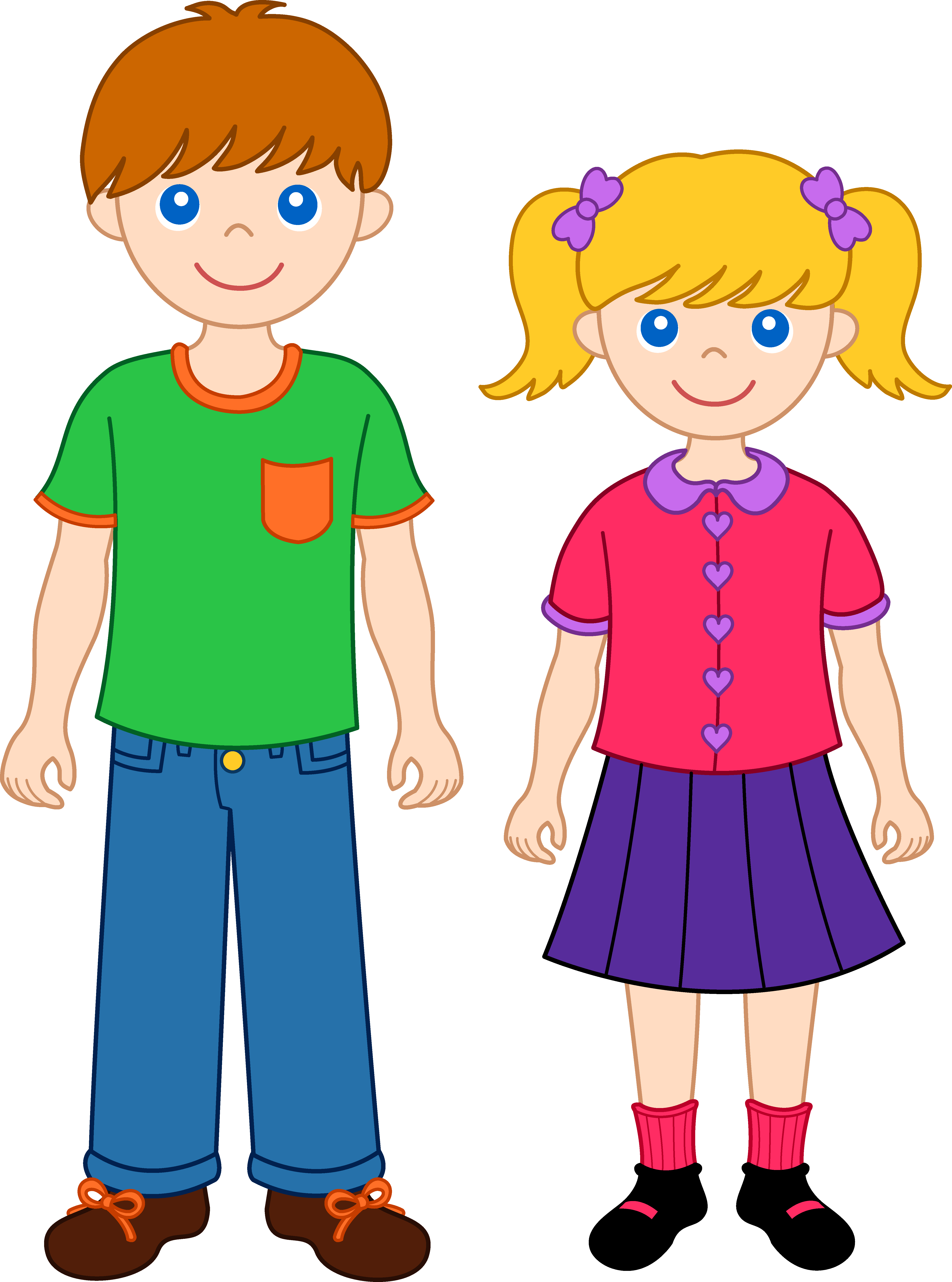 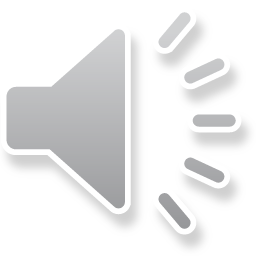 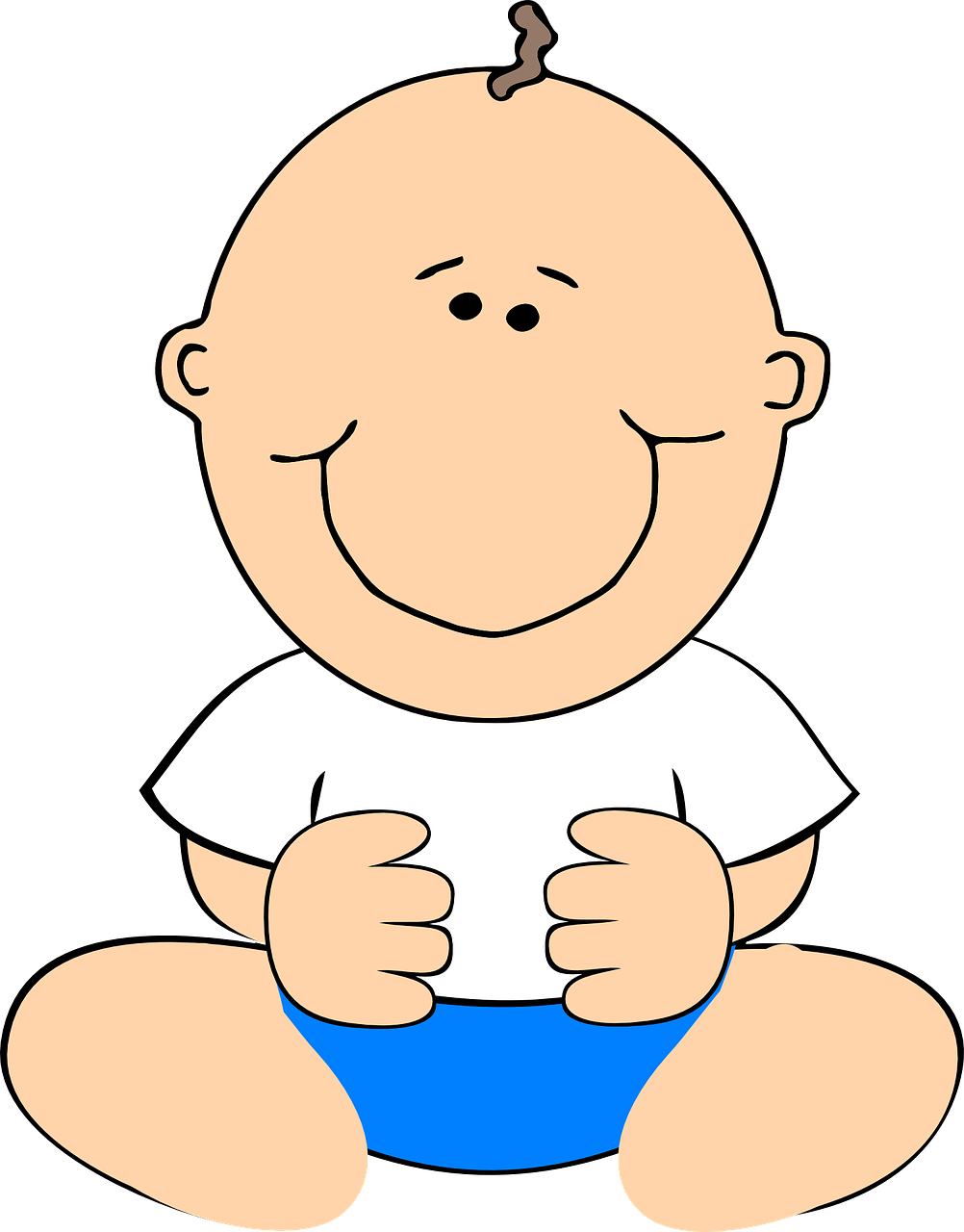 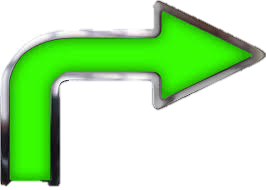 [Speaker Notes: Click vào hộp quà để tới câu hỏi]
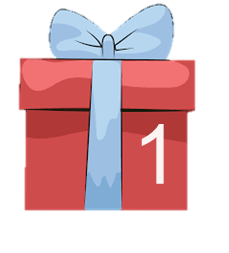 Hai chị em trong câu chuyện Hoa tỉ muội tên là gì?
A. Nết và Na
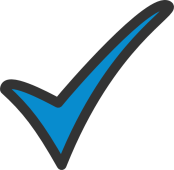 B. Lan và Na
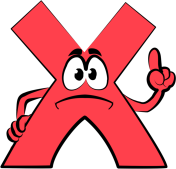 C. Bầu và Bí
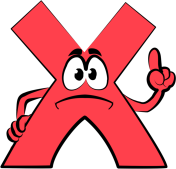 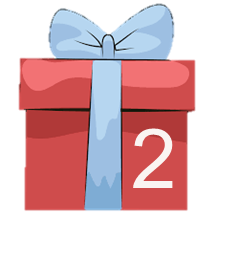 Từ nào thể hiện tình cảm giữa hai chị em Nết và Na?
A. cõng
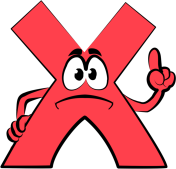 B. ghen ghét
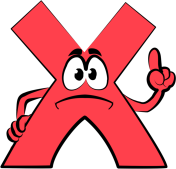 C. yêu thương
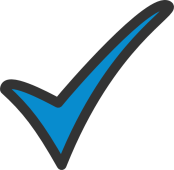 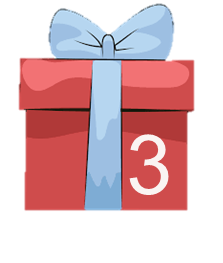 Loài hoa nào có tên gọi nói lên 
tình cảm chị em?
A. Hoa lan
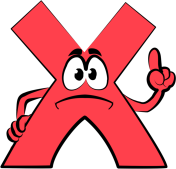 B. Hoa tỉ muội
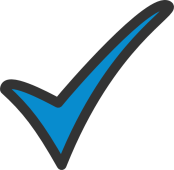 C. Hoa cúc
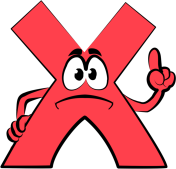 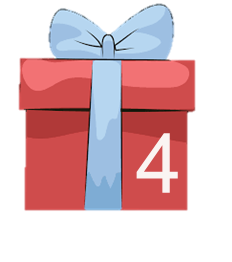 Đâu là việc anh, chị nên làm cho em?
A. nhường nhịn
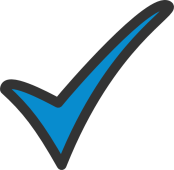 B. ganh tị
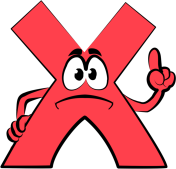 C. đánh nhau
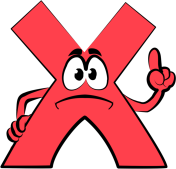 Thứ …. ngày … tháng ….. năm 2021
Bài 26
EM MANG VỀ YÊU THƯƠNG
Tiết 1, 2: Đọc
S/112
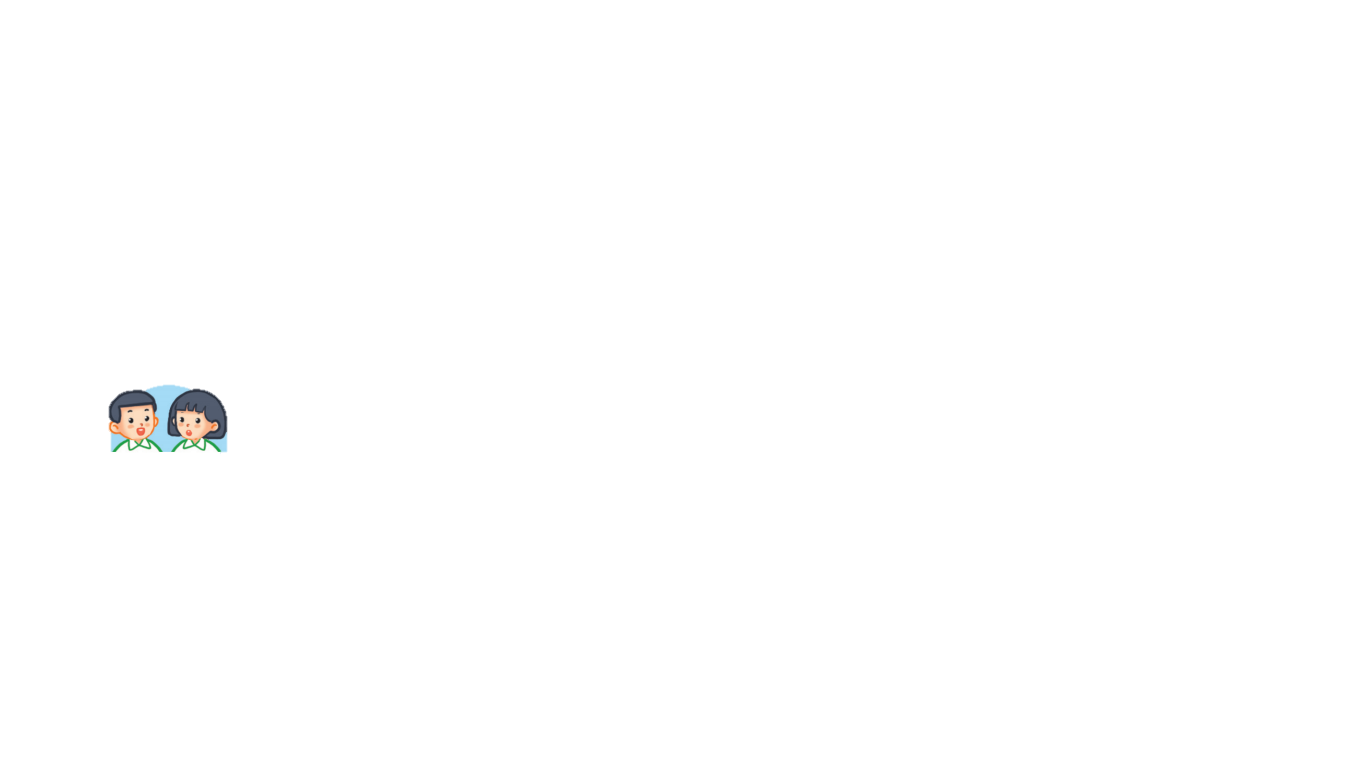 Nói về một em bé mà em biết.
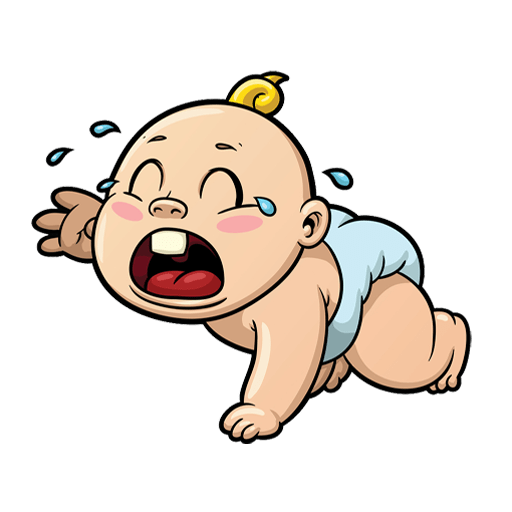 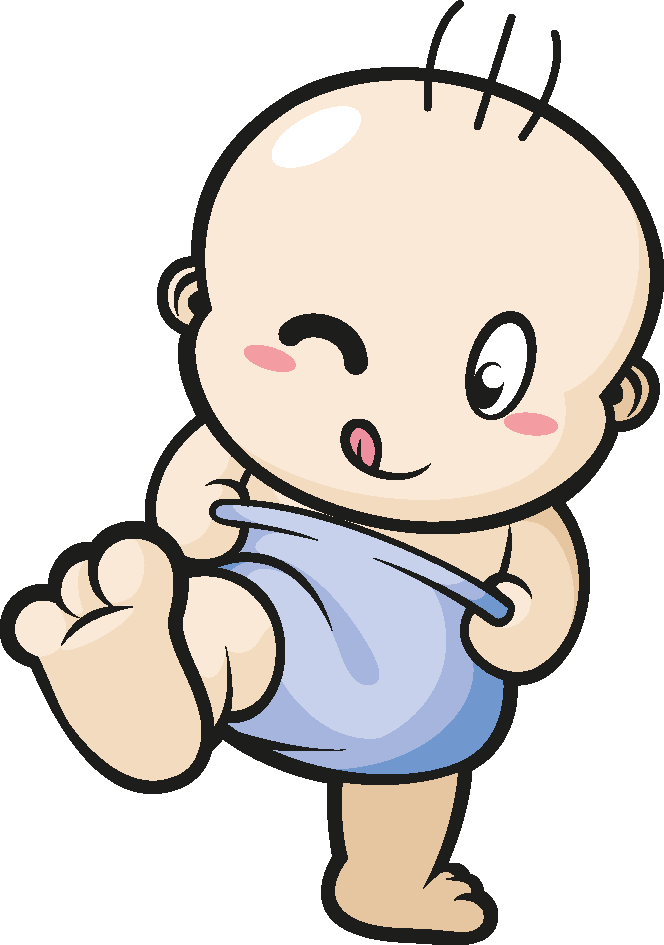 EM MANG VỀ YÊU THƯƠNG
Hay bé theo cơn gió
Nằm cuộn tròn trong mây
Rồi biến thành giọt nước
Rơi xuống nhà mình đây?

Mỗi sáng em thức giấc
Là như thể mây, hoa
Cùng nắng vàng biển rộng
Mang yêu thương vào nhà.
 (Minh Đăng)
Mẹ, mẹ ơi em bé	              	
Từ đâu đến nhà ta	              	
Nụ cười như tia nắng	
Bàn tay như nụ hoa		
Bước chân đi lẫm chẫm
Tiếng cười vang sân nhà?

Hay bé từ sao xuống		
Hay từ biển bước lên		
Hay bé trong quả nhãn
Ông trồng cạnh hàng hiên?
2
1
3
4
[Speaker Notes: GV đọc mẫu toàn bài, cả lớp đọc thầm theo (nên cho Hs nhìn trong SGK)
GV chú ý HDHS đọc đúng giọng điệu, ngắt nghỉ, nhấn giọng…
GV linh động tìm từ khó đọc theo đúng địa phương nhé!]
EM MANG VỀ YÊU THƯƠNG
Hay bé theo cơn gió
Nằm cuộn tròn trong mây
Rồi biến thành giọt nước
Rơi xuống nhà mình đây?

Mỗi sáng em thức giấc
Là như thể mây, hoa
Cùng nắng vàng biển rộng
Mang yêu thương vào nhà.
 (Minh Đăng)
Mẹ, mẹ ơi em bé	              	
Từ đâu đến nhà ta	              	
Nụ cười như tia nắng	
Bàn tay như nụ hoa		
Bước chân đi lẫm chẫm
Tiếng cười vang sân nhà?

Hay bé từ sao xuống		
Hay từ biển bước lên		
Hay bé trong quả nhãn
Ông trồng cạnh hàng hiên?
2
1
3
4
[Speaker Notes: Đọc từ khó]
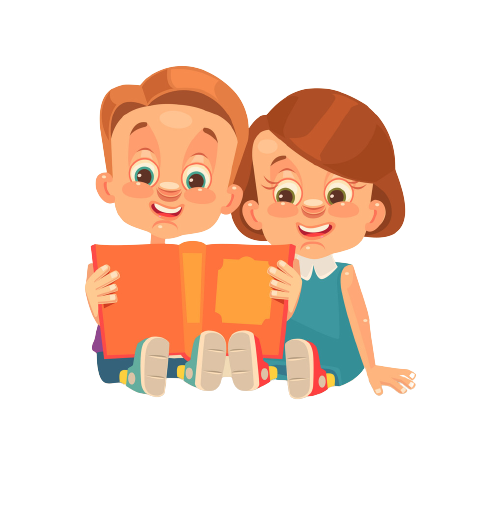 EM MANG VỀ YÊU THƯƠNG
Hay bé theo cơn gió
Nằm cuộn tròn trong mây
Rồi biến thành giọt nước
Rơi xuống nhà mình đây?

Mỗi sáng em thức giấc
Là như thể mây, hoa
Cùng nắng vàng biển rộng
Mang yêu thương vào nhà.
 (Minh Đăng)
Mẹ, mẹ ơi em bé	              	
Từ đâu đến nhà ta	              	
Nụ cười như tia nắng	
Bàn tay như nụ hoa		
Bước chân đi lẫm chẫm
Tiếng cười vang sân nhà?

Hay bé từ sao xuống		
Hay từ biển bước lên		
Hay bé trong quả nhãn
Ông trồng cạnh hàng hiên?
[Speaker Notes: Đọc lại toàn bài, 
Đọc nhóm đôi]
Từ ngữ
Nụ hoa:
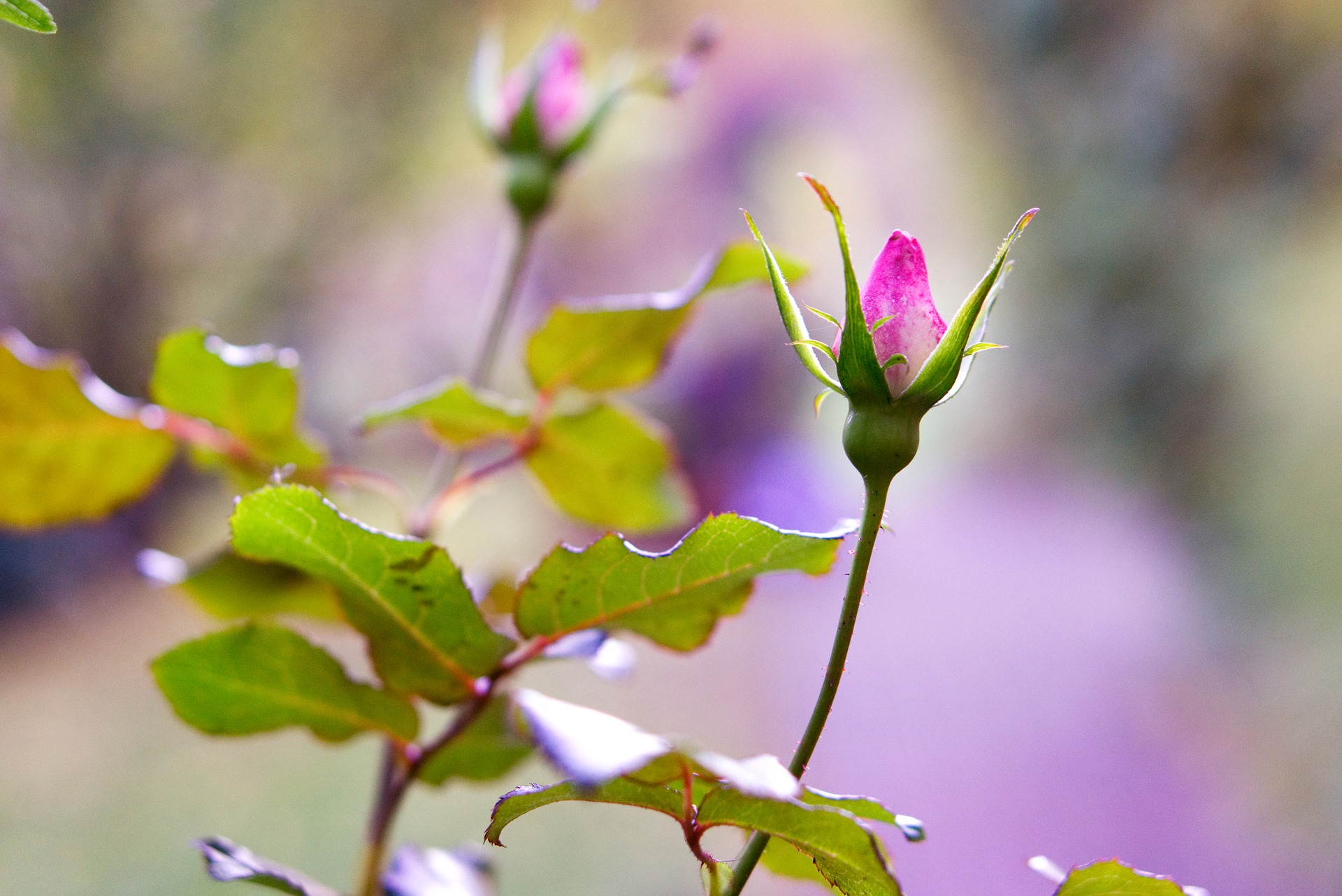 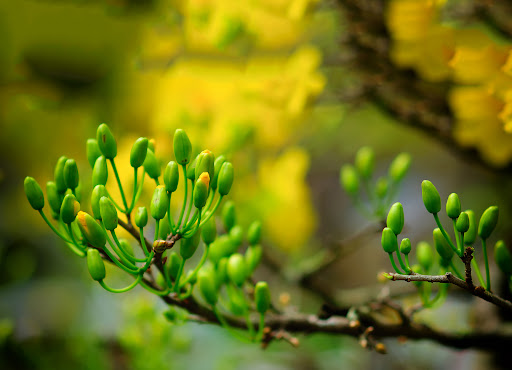 Từ ngữ
Lẫm chẫm:
dáng đi chưa vững của em bé.
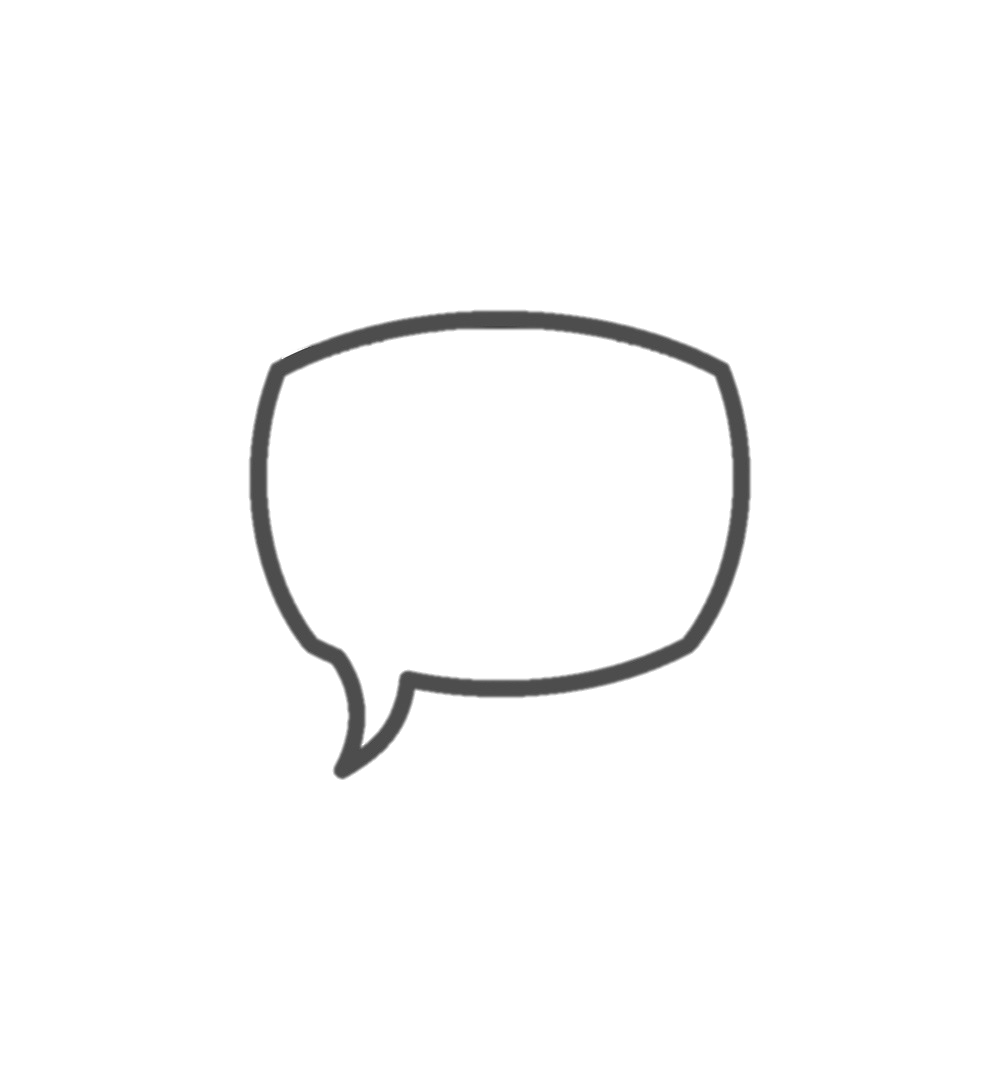 Luyện đọc
toàn bài
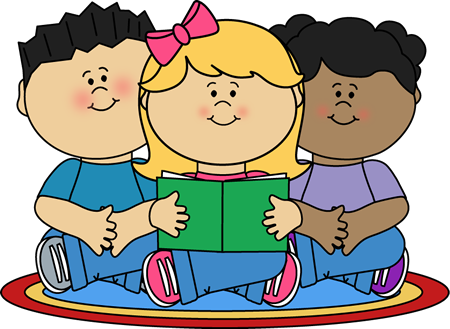 [Speaker Notes: GV linh động phân đọc theo phần hoặc theo tuyến nhân vật
Luyện đọc cá nhân
(GV nên cho HS nhìn sách để đọc nhé, hạn chế nhìn màn hình)]
EM MANG VỀ YÊU THƯƠNG
Hay bé theo cơn gió
Nằm cuộn tròn trong mây
Rồi biến thành giọt nước
Rơi xuống nhà mình đây?

Mỗi sáng em thức giấc
Là như thể mây, hoa
Cùng nắng vàng biển rộng
Mang yêu thương vào nhà.
 (Minh Đăng)
Mẹ, mẹ ơi em bé	              	
Từ đâu đến nhà ta	              	
Nụ cười như tia nắng	
Bàn tay như nụ hoa		
Bước chân đi lẫm chẫm
Tiếng cười vang sân nhà?

Hay bé từ sao xuống		
Hay từ biển bước lên		
Hay bé trong quả nhãn
Ông trồng cạnh hàng hiên?
[Speaker Notes: Luyện đọc và đọc toàn bài]
Thư giãn nào!
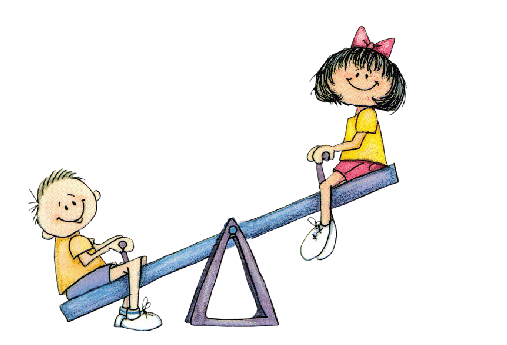 Bạn nhỏ đã hỏi mẹ điều gì?
Mẹ, mẹ ơi em bé	              	
Từ đâu đến nhà ta	              	
Nụ cười như tia nắng	
Bàn tay như nụ hoa		
Bước chân đi lẫm chẫm
Tiếng cười vang sân nhà?
1
Bạn nhỏ đã hỏi mẹ em bé từ đâu đến?
[Speaker Notes: Có nhiều loại sóc khác nhau]
Trong khổ thơ đầu, bạn nhỏ tả em của mình như thế nào?
Mẹ, mẹ ơi em bé	              	
Từ đâu đến nhà ta	              	
Nụ cười như tia nắng	
Bàn tay như nụ hoa		
Bước chân đi lẫm chẫm
Tiếng cười vang sân nhà?
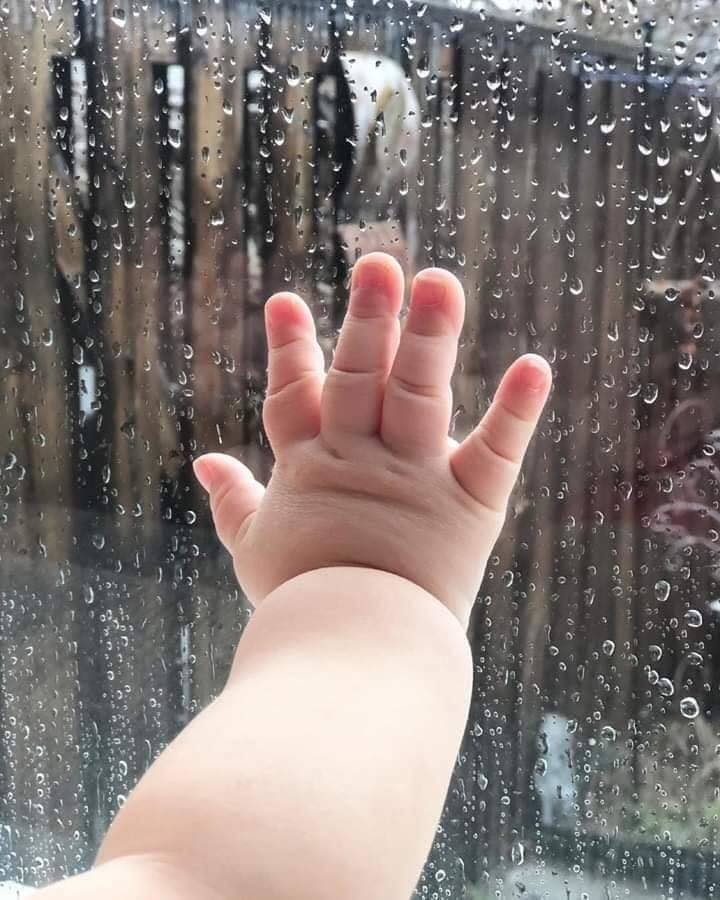 2
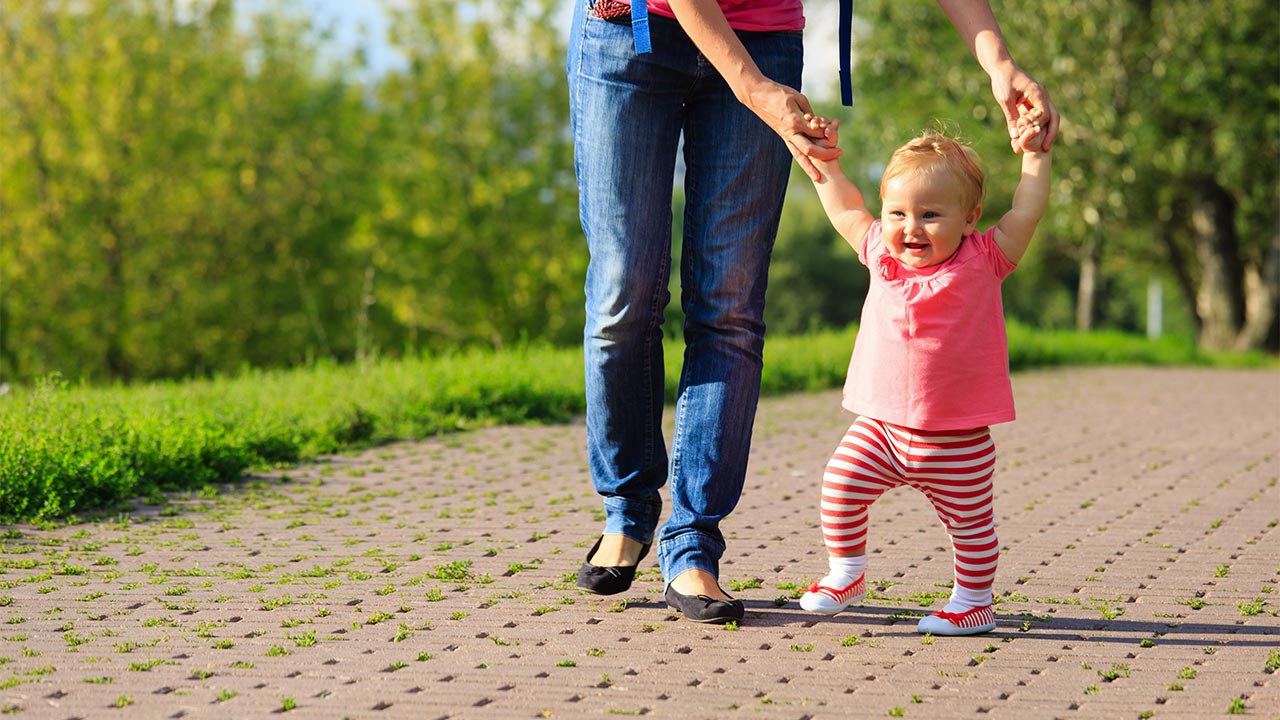 Trong khổ thơ đầu, bạn nhỏ tả em của mình có nụ cười như tia nắng, bàn tay như nụ hoa, bước chân em đi lẫm chẫm; tiếng cười em vang sân nhà.
[Speaker Notes: Gv có thể tách nhỏ câu hỏi ra để hỏi HS cho dễ hiểu]
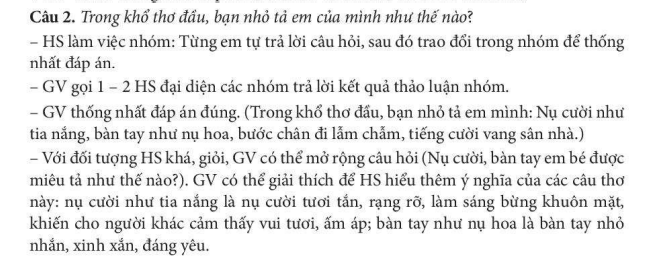 [Speaker Notes: Slide dành để GV đọc thêm nội dung sgv chứ  k chiếu cho HS xem. Người soạn đã khoá slide này rồi nên slide này sẽ k trình chiếu dc, thầy cô yên tâm để vậy nhé.]
Trong khổ thơ thứ hai và thứ ba, bạn nhỏ đoán em bé từ đâu đến?
Hay bé từ sao xuống		
Hay từ biển bước lên		
Hay bé trong quả nhãn
Ông trồng cạnh hàng hiên?
3
Hay bé theo cơn gió
Nằm cuộn tròn trong mây
Rồi biến thành giọt nước
Rơi xuống nhà mình đây?
[Speaker Notes: Có nhiều loại sóc khác nhau]
Trong khổ thơ thứ hai và thứ ba, bạn nhỏ đoán em bé từ đâu đến?
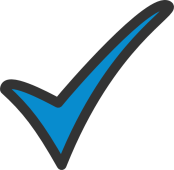 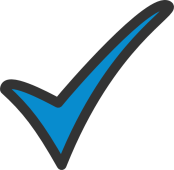 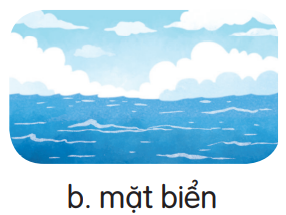 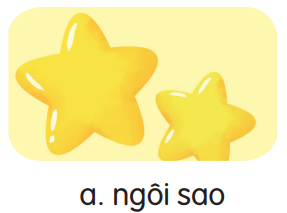 3
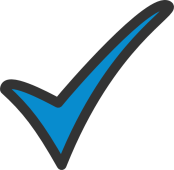 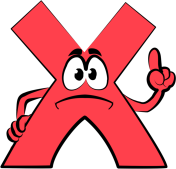 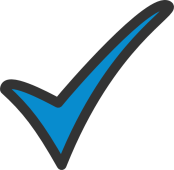 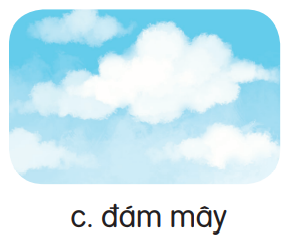 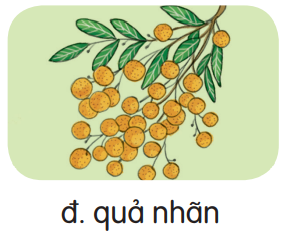 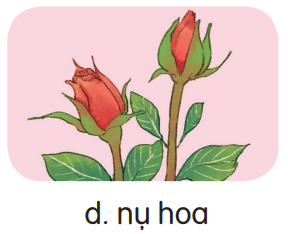 [Speaker Notes: Có nhiều loại sóc khác nhau]
Em bé mang đến những gì cho gia đình bạn nhỏ?
Mỗi sáng em thức giấc
Là như thể mây, hoa
Cùng nắng vàng biển rộng
Mang yêu thương vào nhà.
4
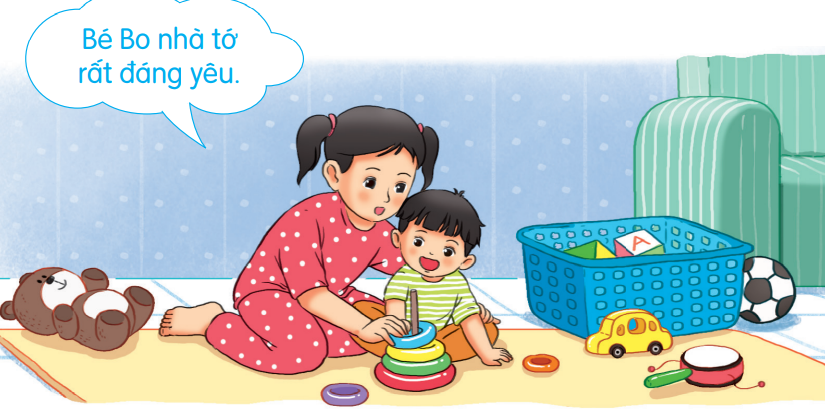 a. Nắng vàng và biển		      
     	b. Tình yêu thương
     	c. Mây và hoa
[Speaker Notes: Có nhiều loại sóc khác nhau]
Nêu cảm nhận của em về bài đọc
Bài thơ Em mang về yêu thương kể về sự ngây thơ và niềm vui của một bạn nhỏ khi có em bé đến với gia đình. Với trí tưởng tượng phong phú, bạn tự hỏi em bé từ đâu đến: có phải từ mây trời, từ biển cả hay từ những điều kỳ diệu xung quanh?
Bài thơ khơi gợi trong các em sự yêu thương, trân trọng những niềm vui nhỏ bé trong gia đình, cùng tình cảm ấm áp mà em bé mang lại cho mọi người.
[Speaker Notes: + Zalo: 0916.604.268
+ Facebook cá nhân: https://www.facebook.com/nhilinh.phan/
+ Nhóm chia sẻ tài liệu: https://www.facebook.com/groups/443096903751589]
EM MANG VỀ YÊU THƯƠNG
Hay bé theo cơn gió
Nằm cuộn tròn trong mây
Rồi biến thành giọt nước
Rơi xuống nhà mình đây?

Mỗi sáng em thức giấc
Là như thể mây, hoa
Cùng nắng vàng biển rộng
Mang yêu thương vào nhà.
 (Minh Đăng)
Mẹ, mẹ ơi em bé	              	
Từ đâu đến nhà ta	              	
Nụ cười như tia nắng	
Bàn tay như nụ hoa		
Bước chân đi lẫm chẫm
Tiếng cười vang sân nhà?

Hay bé từ sao xuống		
Hay từ biển bước lên		
Hay bé trong quả nhãn
Ông trồng cạnh hàng hiên?
[Speaker Notes: đọc toàn bài]
LUYỆN TẬP 
THEO VĂN BẢN
[Speaker Notes: Kho ppt Phan Linh_0916.604.268]
Tìm thêm các từ ngữ tả em bé.
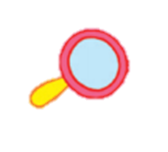 1
bụ bẫm
đáng yêu
xinh xắn
tròn trịa
hồn nhiên
dễ thương
nhỏ nhắn
ngây thơ
nhanh nhẹn
[Speaker Notes: GV cho HS chơi trò chơi truyên điện: 1 HS nói 1 từ rồi HS đó tự gọi chỉ định 1 bạn khác trả lời. Nội dung trên slide chỉ chiếu ra khi GV chốt kiến thức]
Đặt một câu với từ ngữ em vừa tìm được ở bài tập 1.
2
Bé Mai đáng yêu làm sao!
Đôi tay em bé nhỏ nhắn và xinh xắn.
Bạn Đạt ngây thơ như một em bé.
…
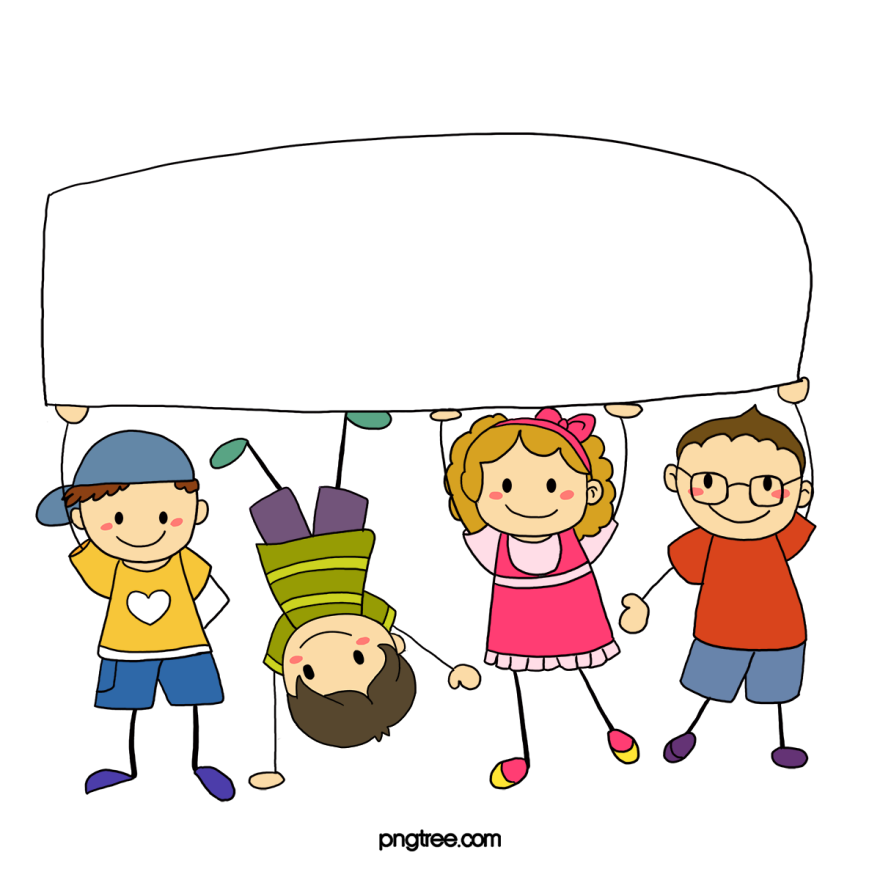 Vận dụng
Bài thơ vừa học có mấy khổ thơ?
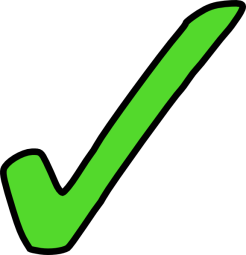 A. 4
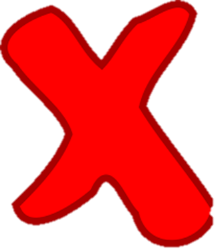 B. 5
C. 6
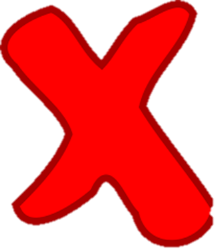 Đâu là nội dung của bài thơ Em mang yêu thương về?
A. Bài thơ nói về tình cảm của mẹ dành cho con.
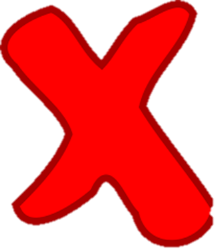 B. Bài thơ nói về tình cảm yêu thương của bạn nhỏ dành cho em bé.
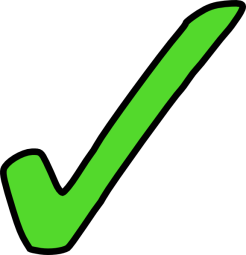 C. Bài thơ ca ngợi tình cảm bạn bè.
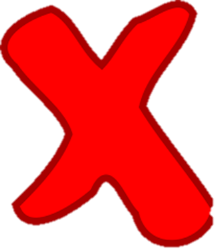 [Speaker Notes: Giáo dục HS kiếm chỗ thả diều an toàn và nên có người lớn chơi cùng.]
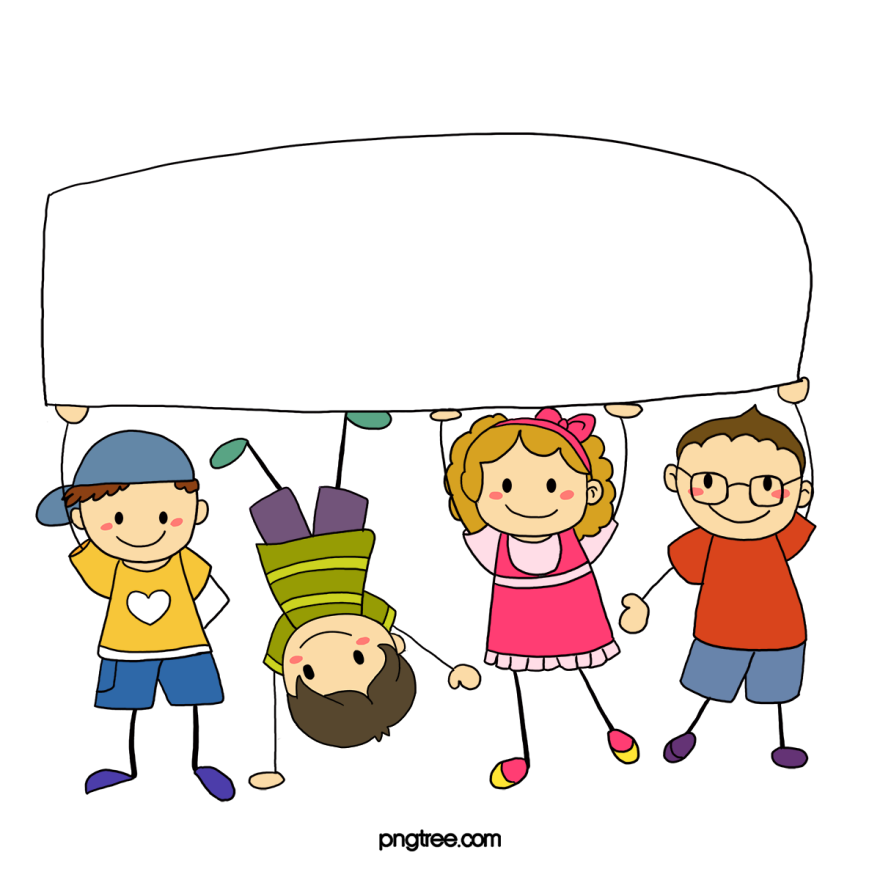 Dặn dò
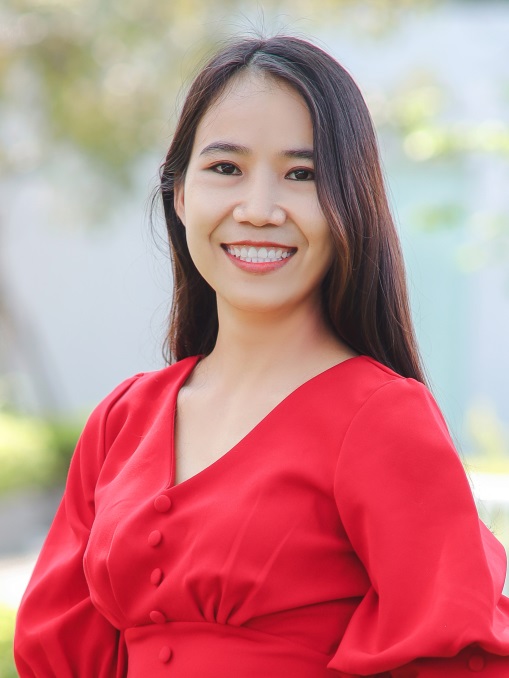 Người soạn	: Phan Thị Linh
Năm sinh	: 1990
Đơn vị công tác	: 
LH		: 0916.604.268
Thân chào Quý Thầy Cô!
Rất mong nhận được phản hồi và góp ý từ Quý Thầy Cô để bộ giáo án ppt được hoàn thiện hơn.
Mọi thông tin phản hồi mong được QTC gửi về:
+ Zalo: 0916.604.268
+ Facebook cá nhân: https://www.facebook.com/nhilinh.phan/
+ Nhóm chia sẻ tài liệu: https://www.facebook.com/groups/443096903751589